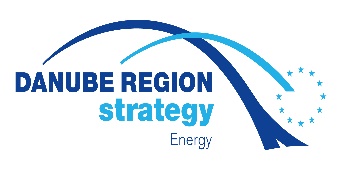 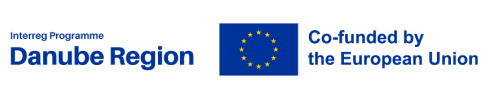 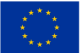 Switching the district heating of Szeged to Geothermal
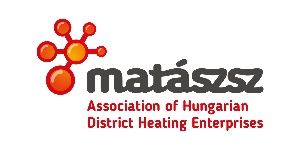 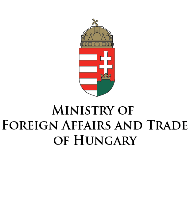 This project was supported as part of Sustainable Energy, an Interreg Danube Region Programme project co-funded by the European Union (ERDF fund) with the financial contribution of partner states and institutions.
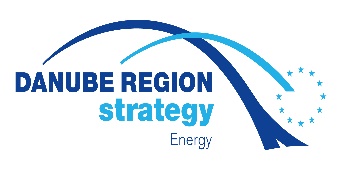 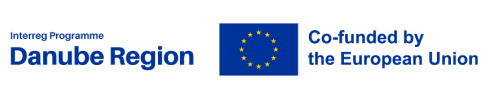 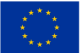 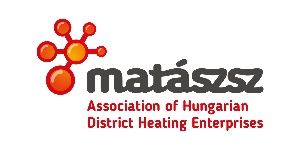 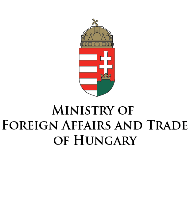 This project was supported as part of Sustainable Energy, an Interreg Danube Region Programme project co-funded by the European Union (ERDF fund) with the financial contribution of partner states and institutions.
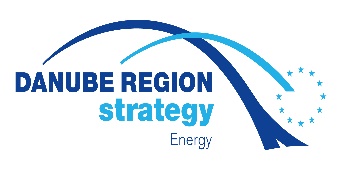 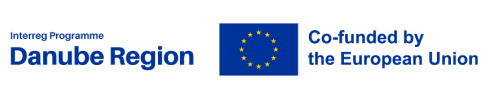 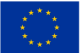 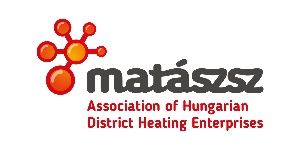 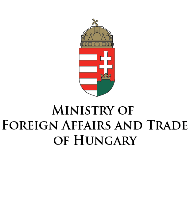 This project was supported as part of Sustainable Energy, an Interreg Danube Region Programme project co-funded by the European Union (ERDF fund) with the financial contribution of partner states and institutions.
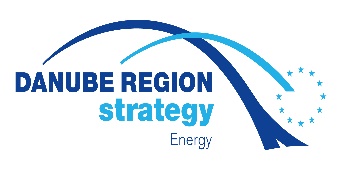 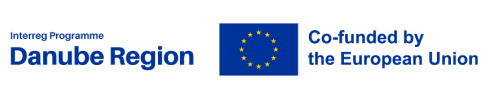 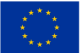 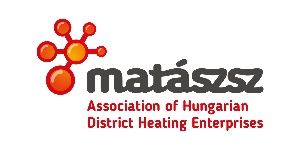 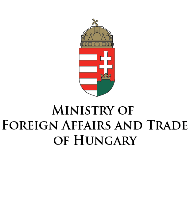 This project was supported as part of Sustainable Energy, an Interreg Danube Region Programme project co-funded by the European Union (ERDF fund) with the financial contribution of partner states and institutions.
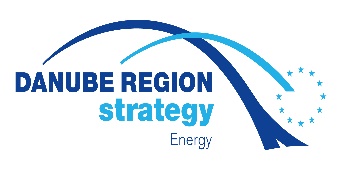 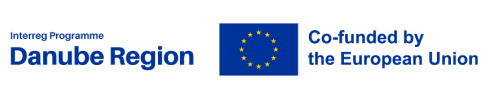 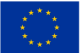 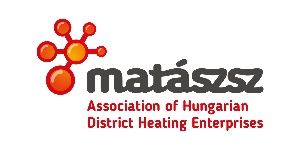 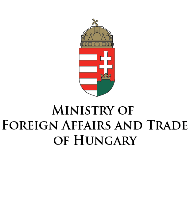 This project was supported as part of Sustainable Energy, an Interreg Danube Region Programme project co-funded by the European Union (ERDF fund) with the financial contribution of partner states and institutions.
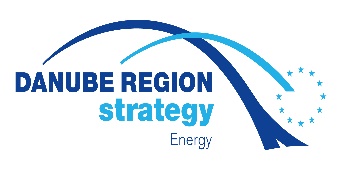 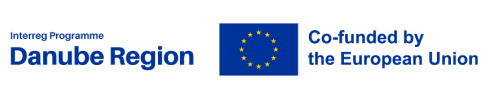 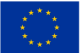 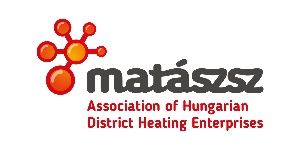 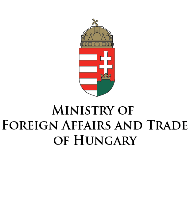 This project was supported as part of Sustainable Energy, an Interreg Danube Region Programme project co-funded by the European Union (ERDF fund) with the financial contribution of partner states and institutions.
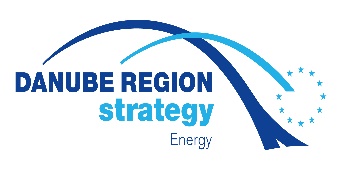 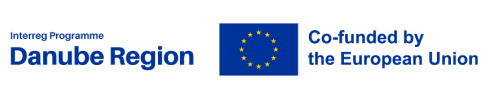 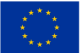 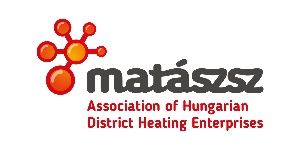 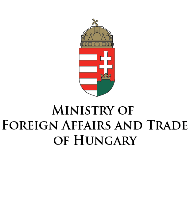 This project was supported as part of Sustainable Energy, an Interreg Danube Region Programme project co-funded by the European Union (ERDF fund) with the financial contribution of partner states and institutions.
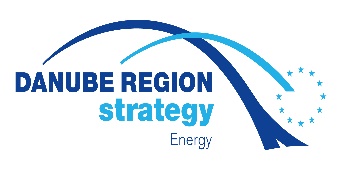 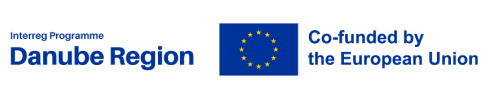 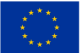 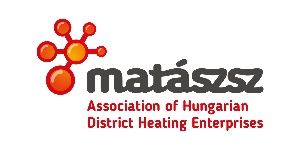 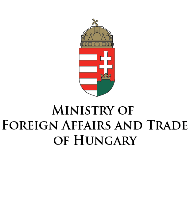 This project was supported as part of Sustainable Energy, an Interreg Danube Region Programme project co-funded by the European Union (ERDF fund) with the financial contribution of partner states and institutions.
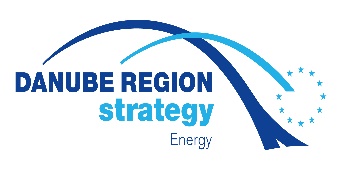 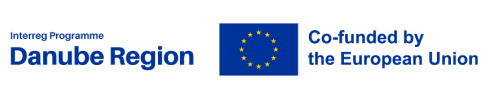 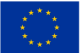 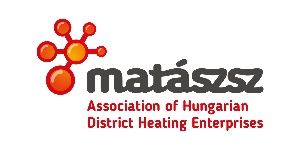 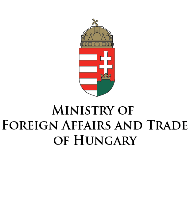 This project was supported as part of Sustainable Energy, an Interreg Danube Region Programme project co-funded by the European Union (ERDF fund) with the financial contribution of partner states and institutions.
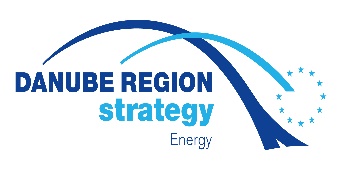 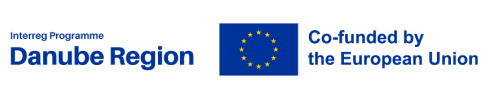 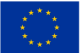 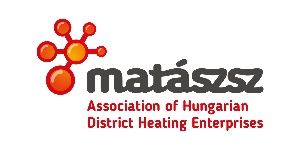 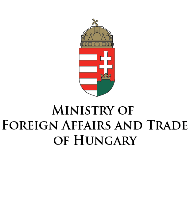 This project was supported as part of Sustainable Energy, an Interreg Danube Region Programme project co-funded by the European Union (ERDF fund) with the financial contribution of partner states and institutions.
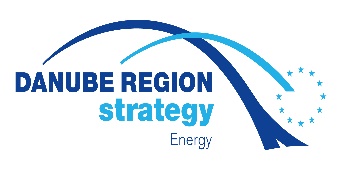 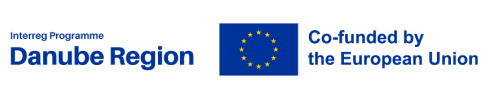 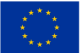 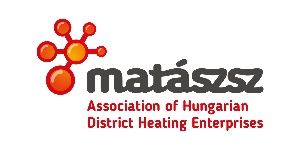 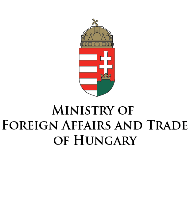 This project was supported as part of Sustainable Energy, an Interreg Danube Region Programme project co-funded by the European Union (ERDF fund) with the financial contribution of partner states and institutions.
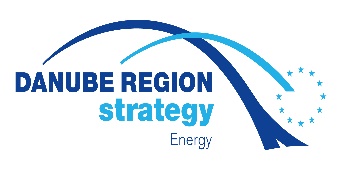 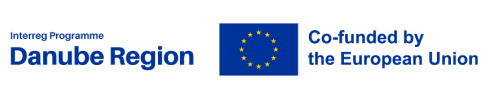 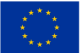 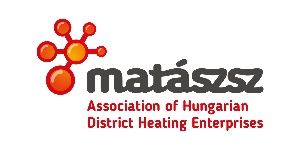 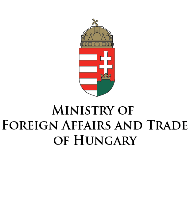 This project was supported as part of Sustainable Energy, an Interreg Danube Region Programme project co-funded by the European Union (ERDF fund) with the financial contribution of partner states and institutions.
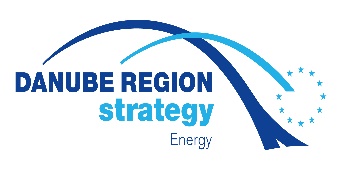 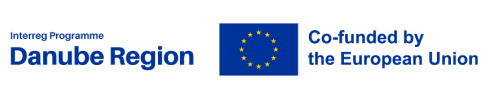 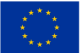 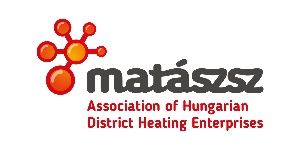 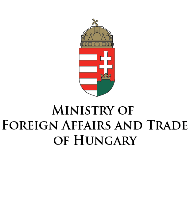 This project was supported as part of Sustainable Energy, an Interreg Danube Region Programme project co-funded by the European Union (ERDF fund) with the financial contribution of partner states and institutions.
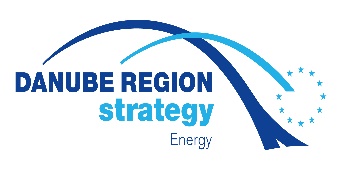 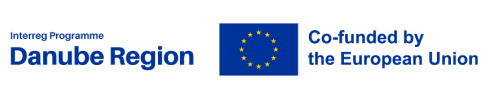 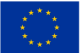 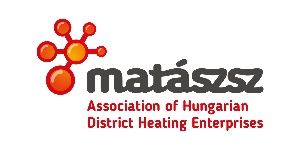 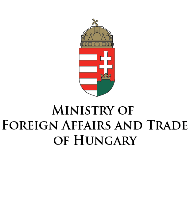 This project was supported as part of Sustainable Energy, an Interreg Danube Region Programme project co-funded by the European Union (ERDF fund) with the financial contribution of partner states and institutions.
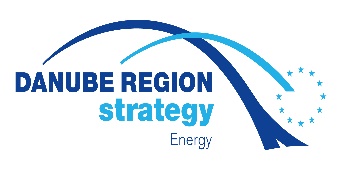 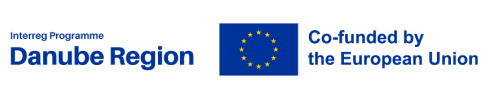 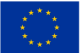 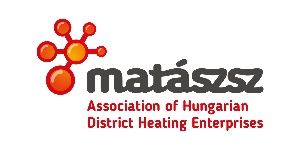 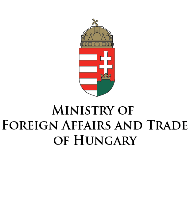 This project was supported as part of Sustainable Energy, an Interreg Danube Region Programme project co-funded by the European Union (ERDF fund) with the financial contribution of partner states and institutions.
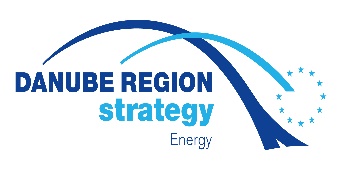 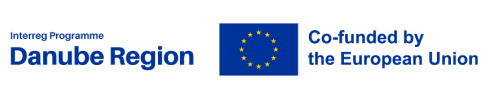 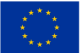 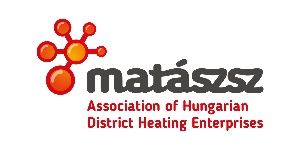 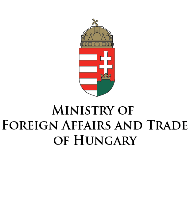 This project was supported as part of Sustainable Energy, an Interreg Danube Region Programme project co-funded by the European Union (ERDF fund) with the financial contribution of partner states and institutions.
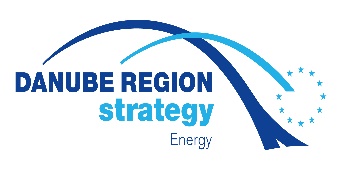 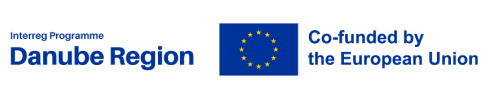 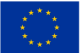 Thank you for your attention!

More about the geothermal project of Szeged: https://geotherm.szetav.hu/
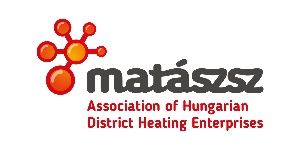 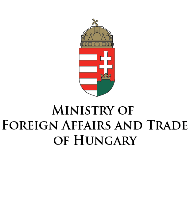 This project was supported as part of Sustainable Energy, an Interreg Danube Region Programme project co-funded by the European Union (ERDF fund) with the financial contribution of partner states and institutions.